WEKA簡介與實作

Chapter 1. 
認識Weka
布丁布丁吃布丁
2019年8月9日
[Speaker Notes: 課程編輯網頁
https://docs.google.com/document/d/1XiSkOSbaqEzFC7X_-Q1FewS-9Hhw2a_pjGfKv9uGvMI/edit# 

W14 分類與預測：貝氏網路

https://docs.google.com/presentation/d/1fXzH2xWUigsy8bD8usxrO4V9fPW8xjAdtEHU6_Jui3A/edit?usp=sharing

文本探勘
http://l.pulipuli.info/19/ncku-tm

活動說明網頁
https://docs.google.com/document/d/1QuApzboOkpHZjEBe0Q7uruOqh6xlDB4sHNIXVZ9oQdk/edit 

90分鐘+90分鐘

13：00 - 14：30
WEKA簡介與實作-1
陳勇汀 老師/
洪麗娟 督導長
開放(內含儲備資訊護理師6名)
14：30 - 14：40
休息
14：40 - 16：20
WEKA簡介與實作-2
陳勇汀 老師/
洪麗娟 督導長
開放(內含儲備資訊護理師6名)]
什麼是大數據？
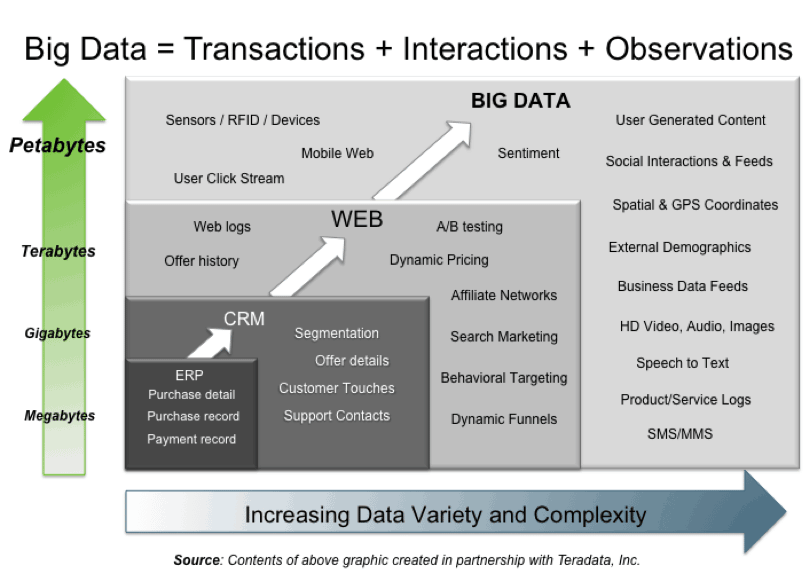 ‹#›
https://hortonworks.com/blog/7-key-drivers-for-the-big-data-market/
[Speaker Notes: https://hortonworks.com/blog/7-key-drivers-for-the-big-data-market/]
BIG DATA
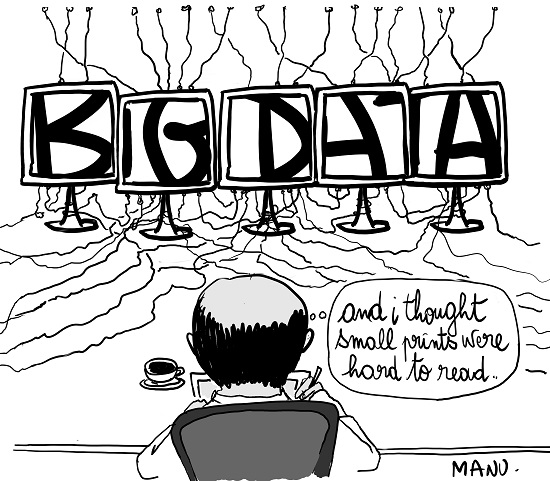 就是你看不完的資料
‹#›
[Speaker Notes: https://www.facebook.com/manucartoons/photos/a.113566055350963/549179125122985/?type=3&__xts__%5B0%5D=68.ARB-oPXig7LaPmCXIhxkdsR6-r237BDWU-qU7fV0w649b3hcD9ADbrL4kd-oQ9WdnJT4ISRnmwuWpPdgGm8el_2o0noODhH77lUAinMfAOeTLIR2Fx10w3AcBWAvy-NA_2bWsBIhcD1_V6aCGP2xgszQl62ofgpb2MQR1JSeQjIM03ckYbTrandP3Mi2AUfEvIq8MXXla0XoGOnfUSH2HYJOr8jj5tSAO2eGwR5rTnQxtKctp5RjmzuAG8NHbfSX2NtZvAln_pqIldl0hjmpbQItYrgo3LkPTF2-U1Dk794pMSPsDubOqSEoDZeN8sYRphQ&__tn__=-R]
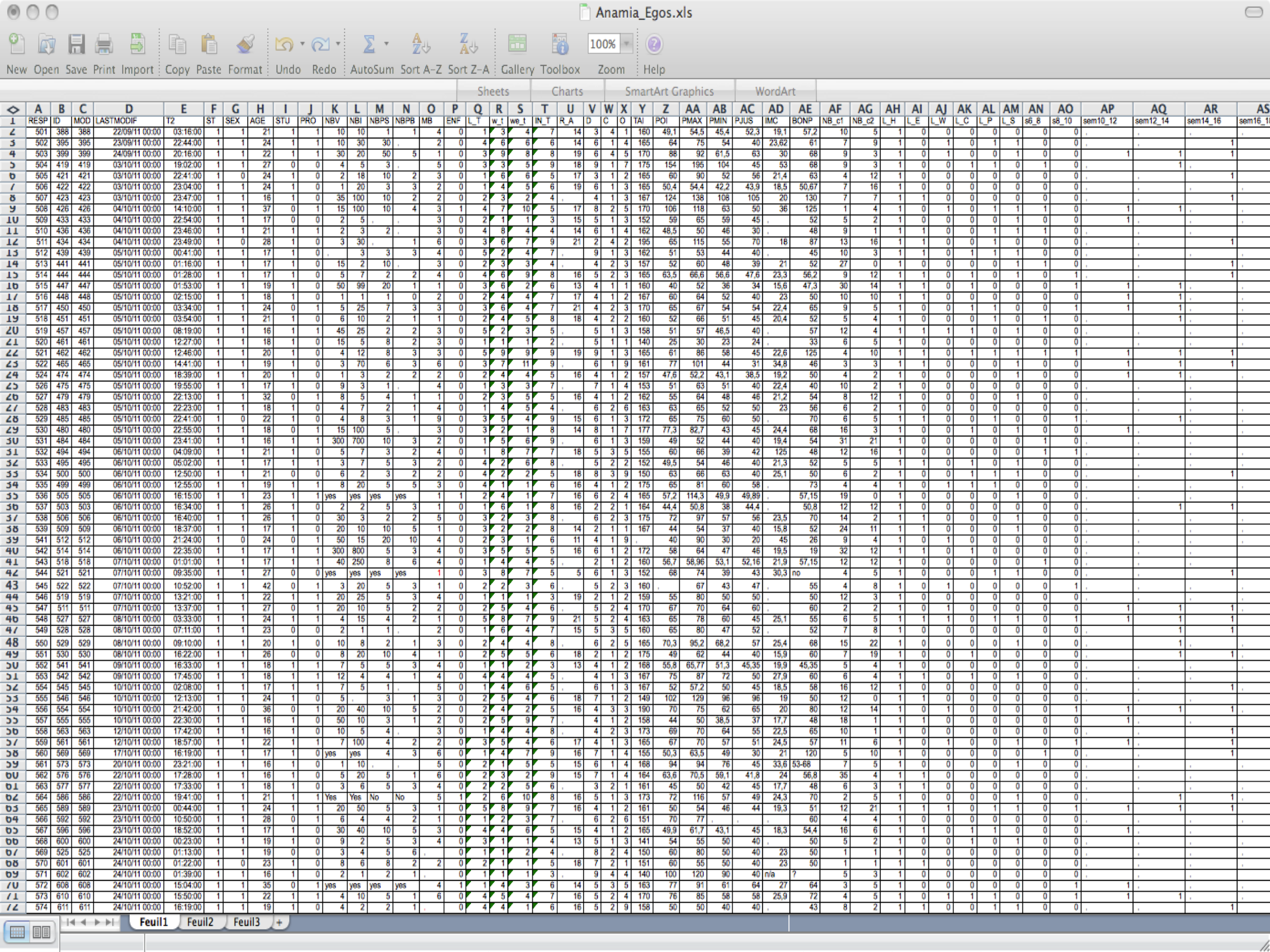 如何分析？
‹#›
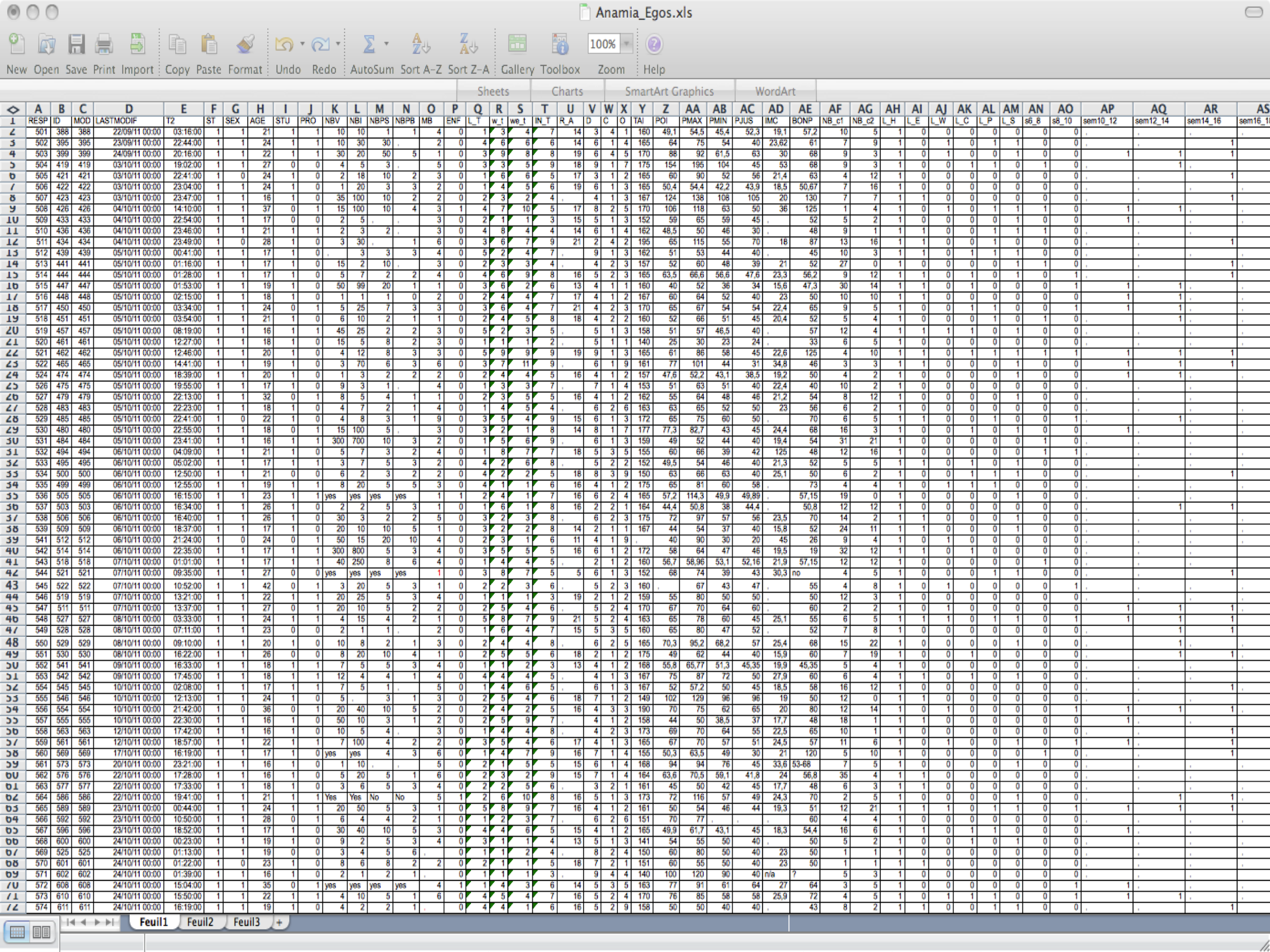 如何分析？
如何找出資料裡
的異常個案？
如何探索資料
的共同模式？
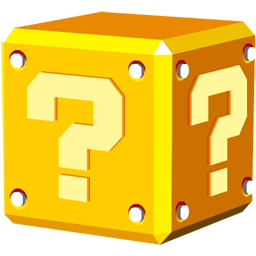 如何找出跟特定類別
最相關的屬性規則？
如何預測資料
的可能類別？
如何預測資料
的接近數值？
‹#›
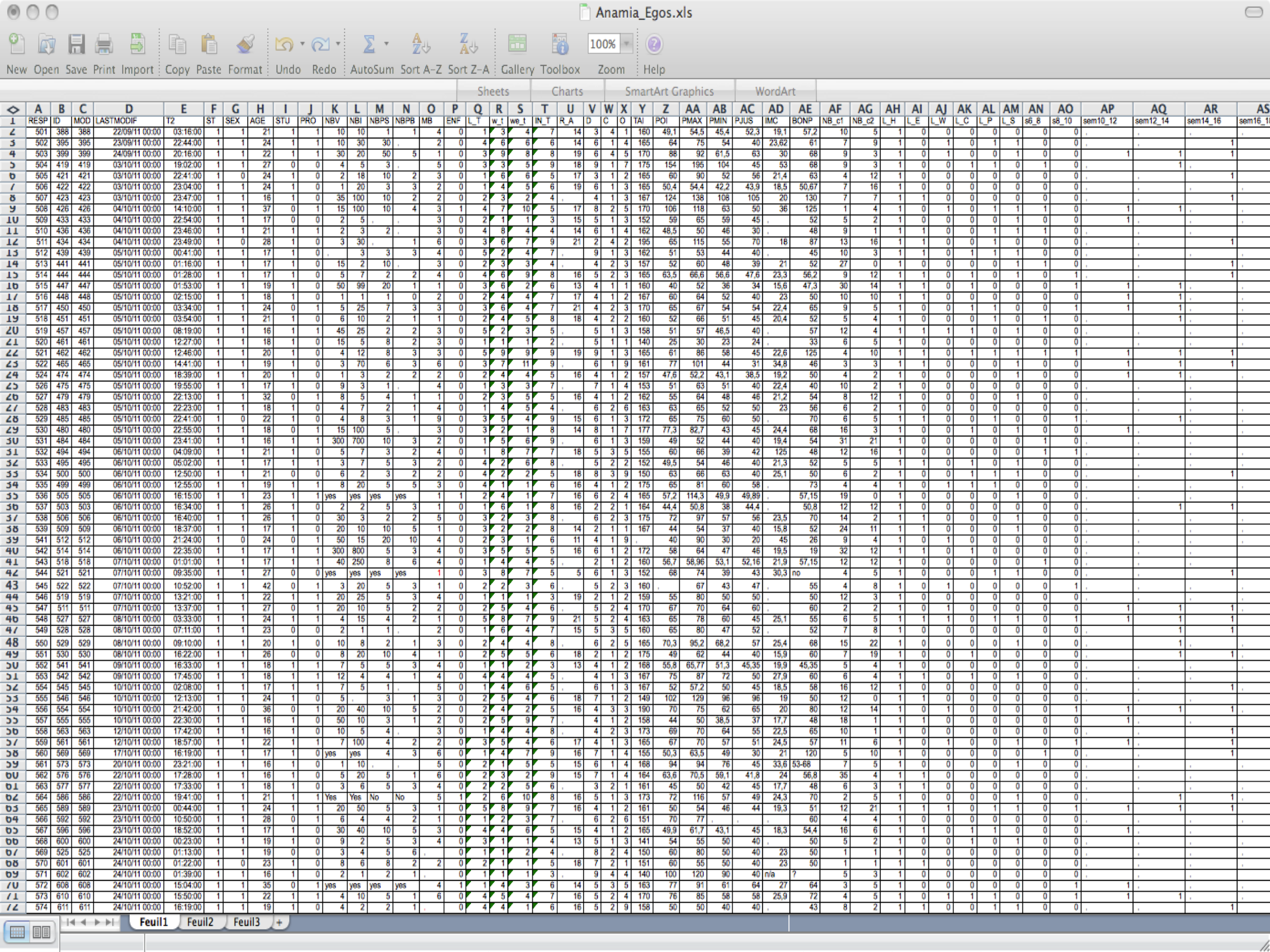 資料探勘
如何分析？
如何找出資料裡
的異常個案？
如何探索資料
的共同模式？
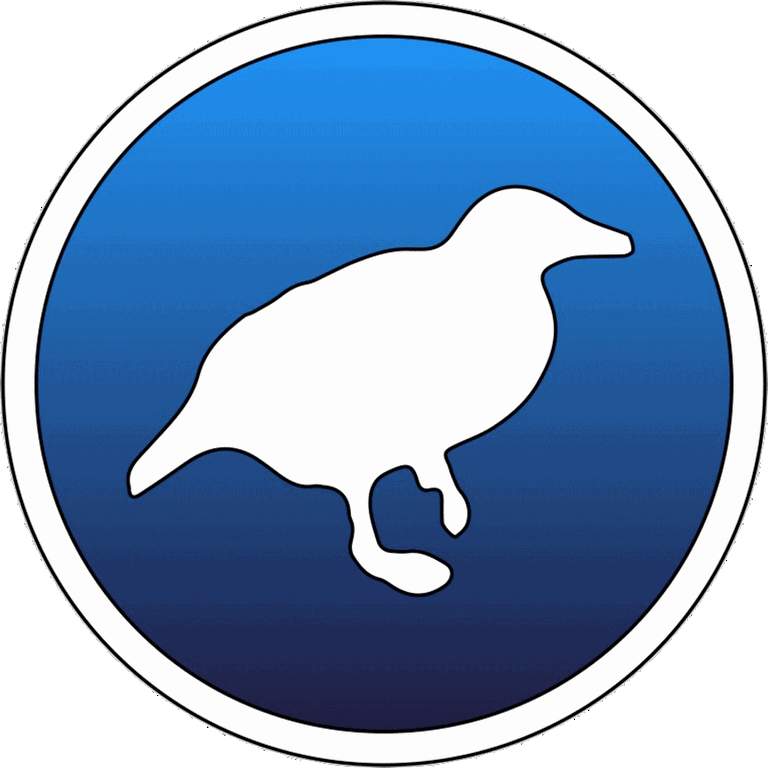 如何找出跟特定類別
最相關的屬性規則？
如何預測資料
的可能類別？
如何預測資料
的接近數值？
Weka懂
‹#›
課程大綱 (1/2)
Chapter 1. 
認識Weka
Chapter 2.探索性與比較性分析
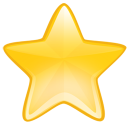 認識Weka
Weka的資料來源
準備Weka：下載、安裝與設定
認識Weka架構
探索性分析：分群
探索性分析：異常偵測
比較性分析：關聯規則探勘
‹#›
課程大綱 (2/2)
Chapter 3. 
預測性分析
Chapter 4.進階應用與結語
預測性分析：分類
預測性分析：迴歸
Weka的進階應用
結語
‹#›
請多多善用「註解」
!
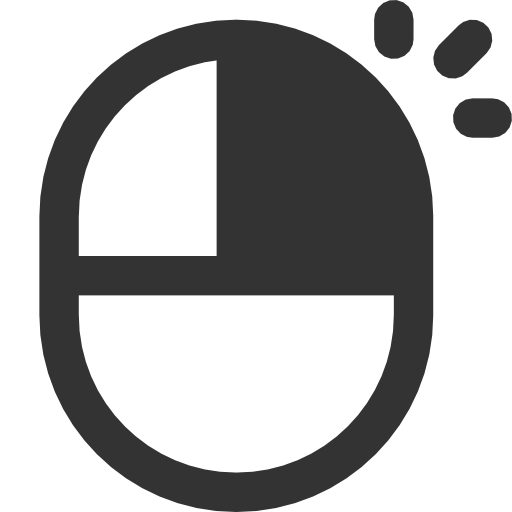 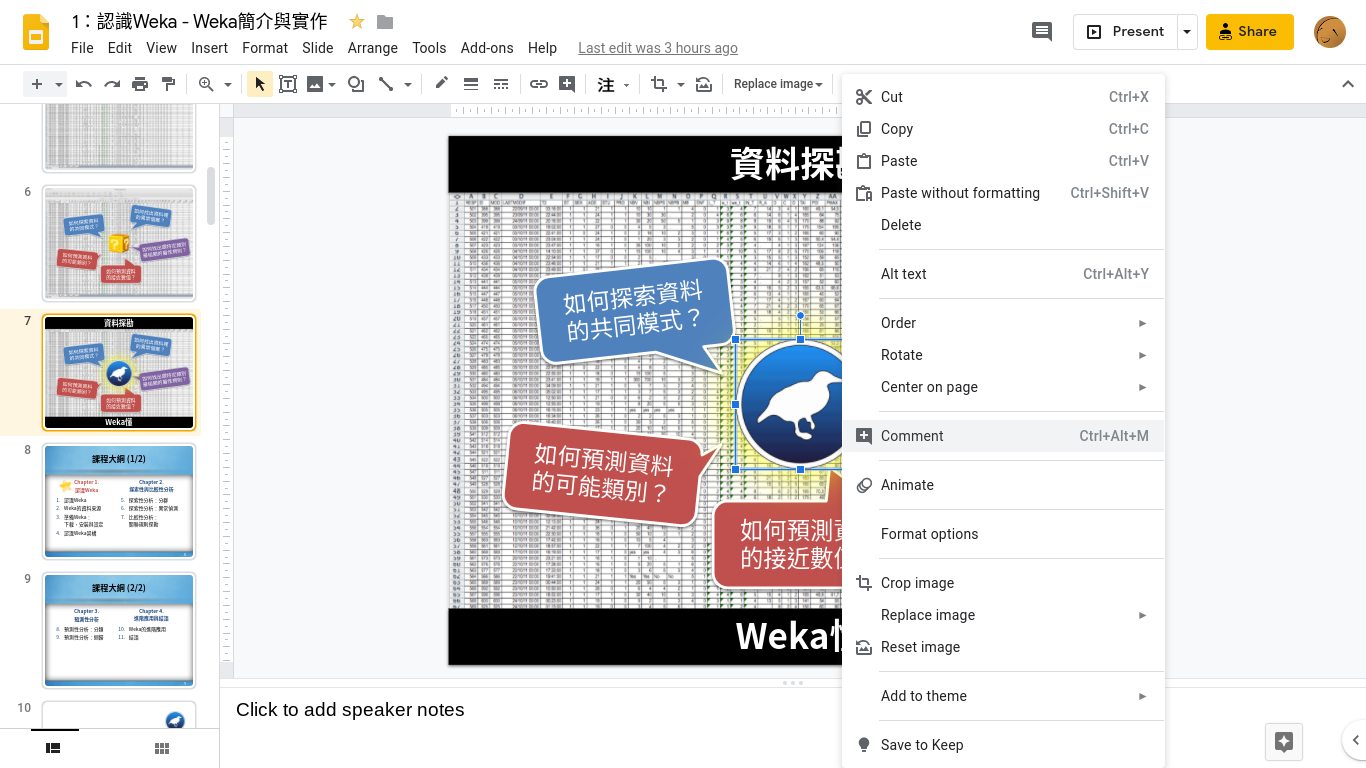 ‹#›
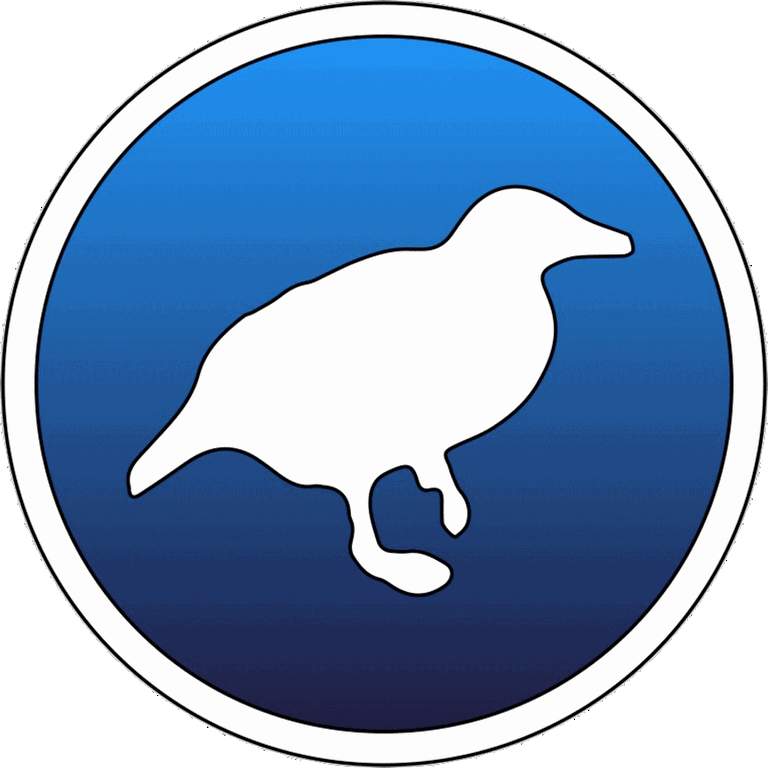 Part 1.
認識Weka
‹#›
Weka的出生地
紐西蘭懷卡託大學
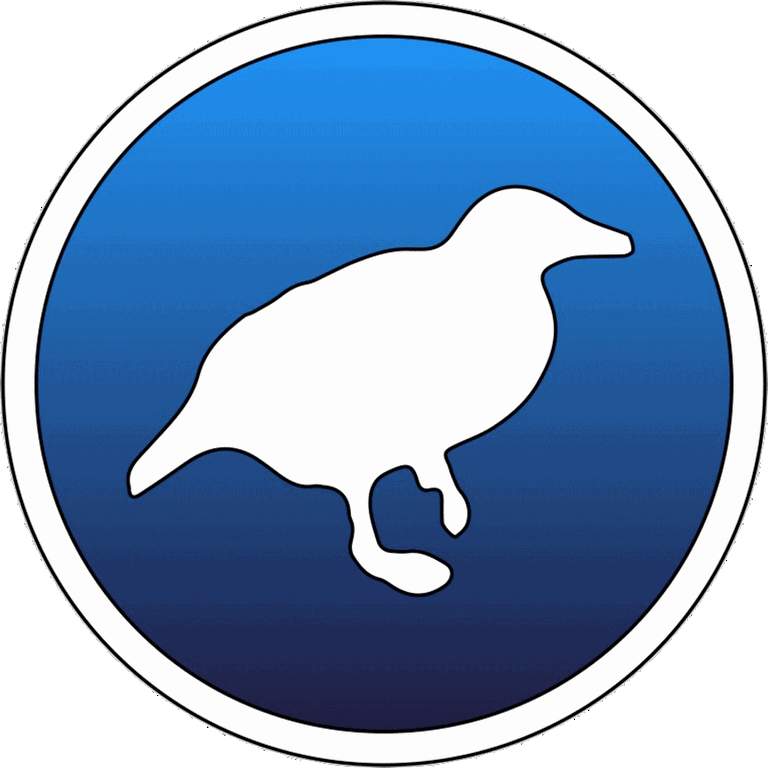 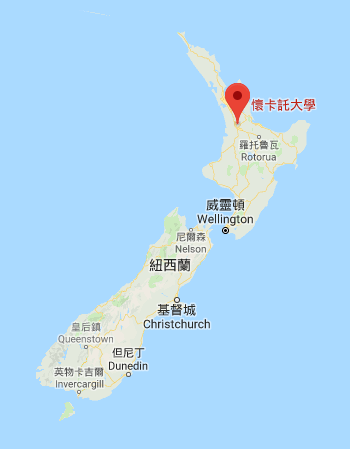 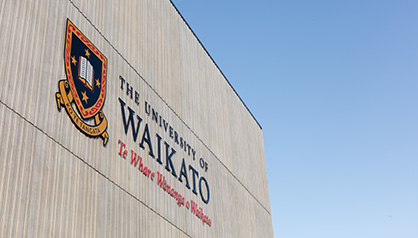 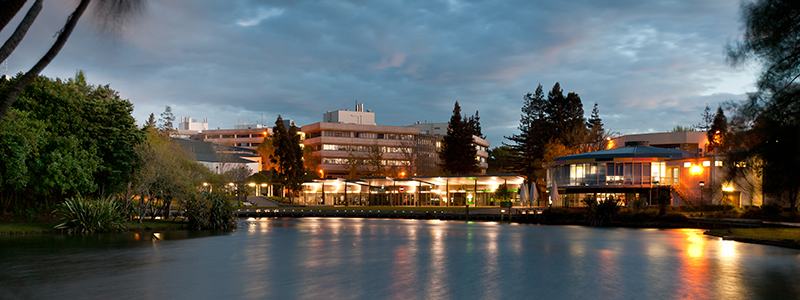 ‹#›
https://www.waikato.ac.nz/
[Speaker Notes: 紐西蘭懷卡托大學機器學習實驗室專為學習資料探勘所開發的Java軟體]
開放原始碼工具
Weka
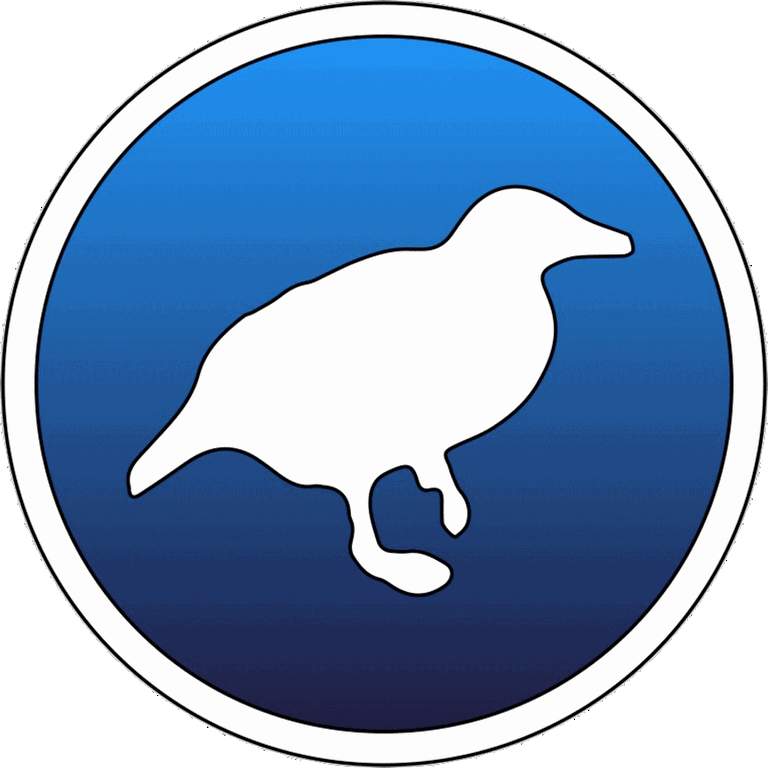 紐西蘭懷卡托大學機器學習實驗室專為學習資料探勘所開發的Java軟體，可用於研究、教學、應用等各種用途
包含完整的資料探勘處理流程，含括資料前處理工具、機器學習演算法、成效評估方法、資訊視覺化報表摘要
兼具圖形化使用者介面與指令列應用工具
易於比較不同演算法的分析結果
模組化設計，能夠擴充不同的演算法
跨平臺：Windows、Mac OS、Linux
1993年開發初版，至今最新版本是2018年發佈的3.9.3
‹#›
https://www.cs.waikato.ac.nz/ml/weka/
Weka命名的由來
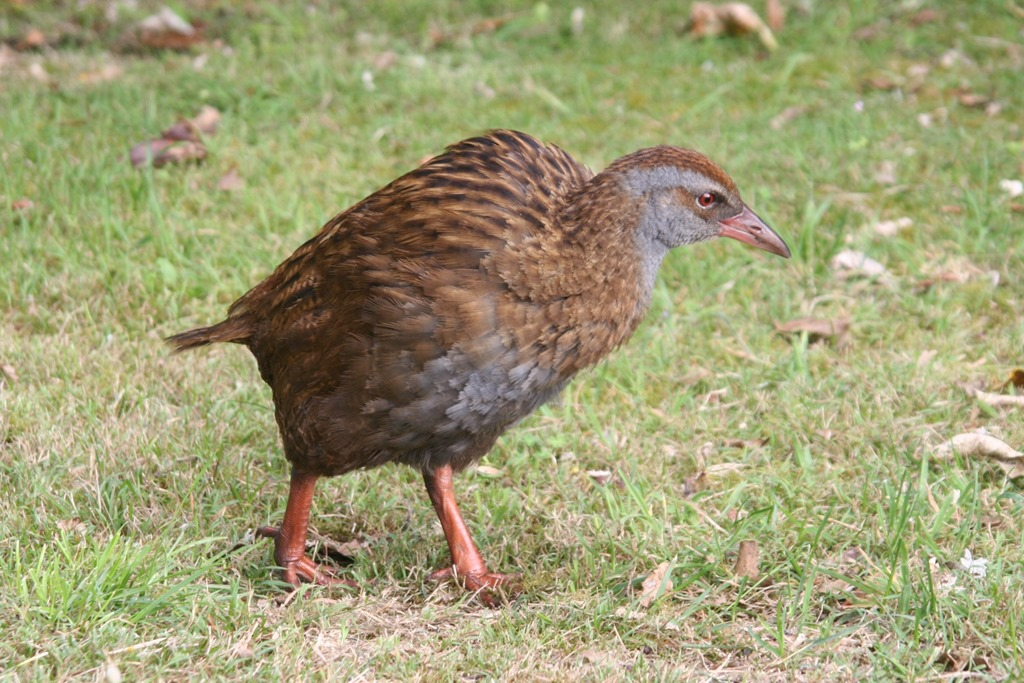 Weka是指紐西蘭秧雞 (Gallirallus australis)
紐西蘭地區的一種不會飛的特有種鳥類
Waikato Environment for Knowledge Analysis
↓
Weka
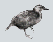 ‹#›
http://blog.pulipuli.info/2017/07/weka-spin-animation-of-weka-bird.html
[Speaker Notes: 紐西蘭懷卡托大學機器學習實驗室以Weka為名，開發一工具名為「懷卡托知識分析環境」(Waikato Environment for Knowledge Analysis)，並以各字的字首組成Weka一詞。這就是資料探勘工具Weka名稱的由來。]
Weka對於資料探勘的支援
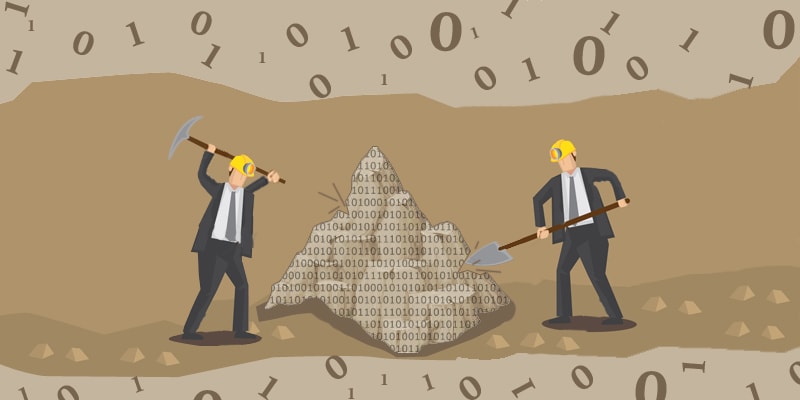 Association Rule 
關聯式規則
Classification
分類
Cluster
分群
‹#›
http://www.mobileprivacy.org/2013/06/digital-privacy-isnt-taken-it-is-given-away/
[Speaker Notes: https://docs.google.com/presentation/d/1bGQ55Wv4FBXidKVa32l9JH6WDBn0M8dhMo7I4xFdvZE/edit#slide=id.g2d18d72569_0_92]
本課程對於資料探勘的分類
資料探勘
非監督式學習
監督式學習
探索性分析
比較性分析
預測性分析
分群
異常偵測
關聯規則探勘
分類
迴歸
‹#›
資料探勘的目標
我沒有
預設立場
我已經有
正確答案
資料探勘
非監督式學習
監督式學習
探索性分析
比較性分析
預測性分析
分群
異常偵測
關聯規則探勘
分類
迴歸
‹#›
探索性分析的目標
如何探索資料
的共同模式？
資料探勘
分群
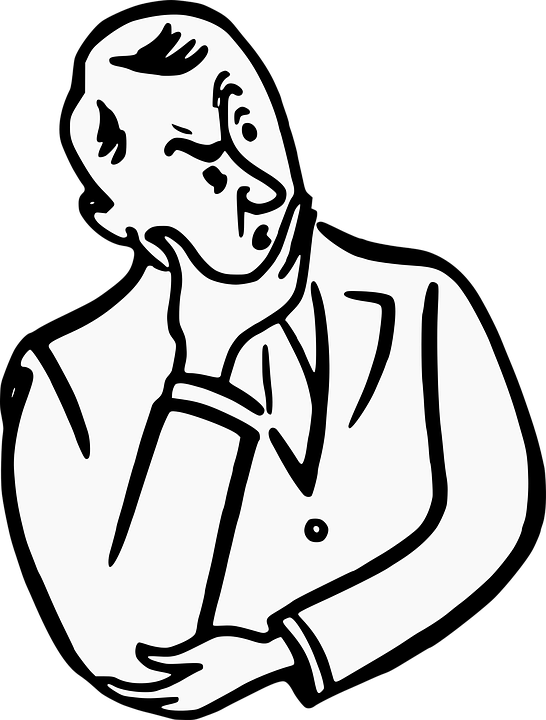 非監督式學習
探索性分析
異常偵測
如何找出資料裡
的異常個案？
‹#›
比較性分析的目標
如何找出跟特定類別
最相關的屬性規則？
資料探勘
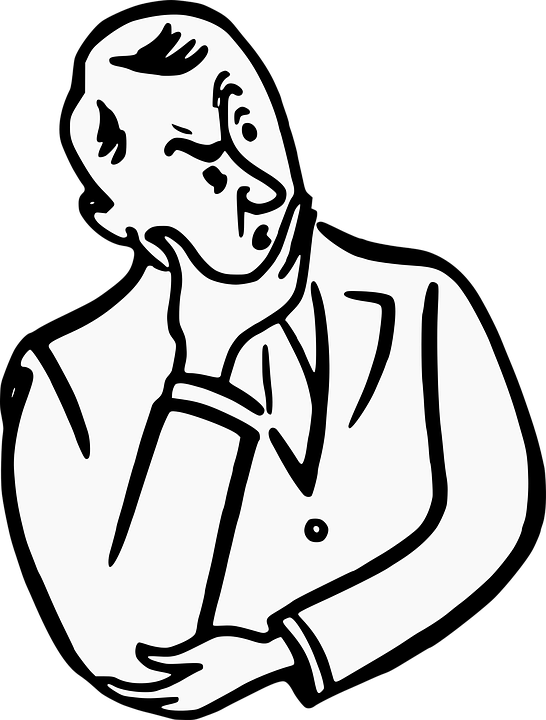 監督式學習
比較性分析
關聯規則探勘
‹#›
預測性分析的目標
如何預測資料
的可能類別？
資料探勘
分類
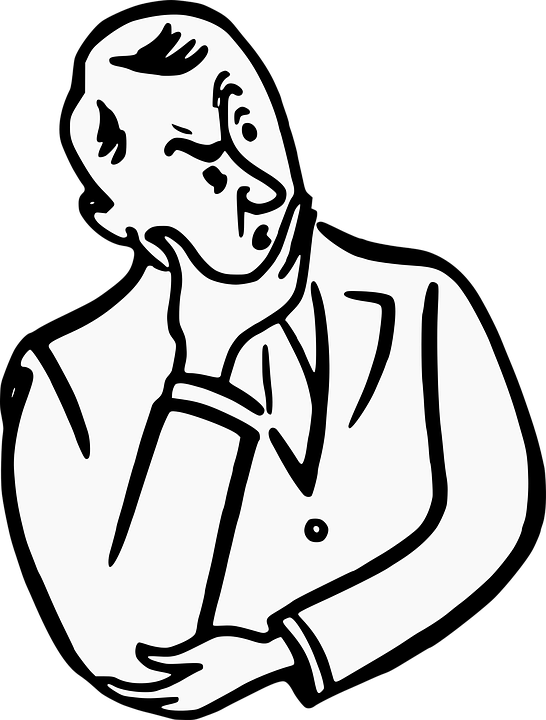 監督式學習
預測性分析
迴歸
如何預測資料
的接近數值？
‹#›
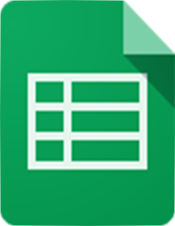 Part 2.
Weka的資料來源
‹#›
Weka可接受的資料來源
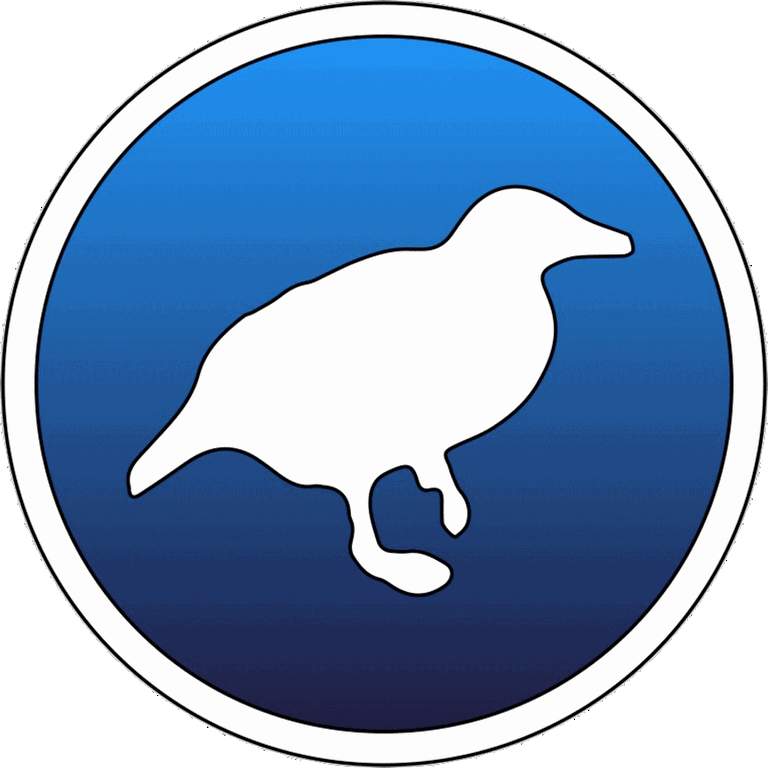 本機上的
單一檔案
網址上的
單一檔案
透過JDBC的
關聯式資料庫
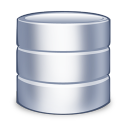 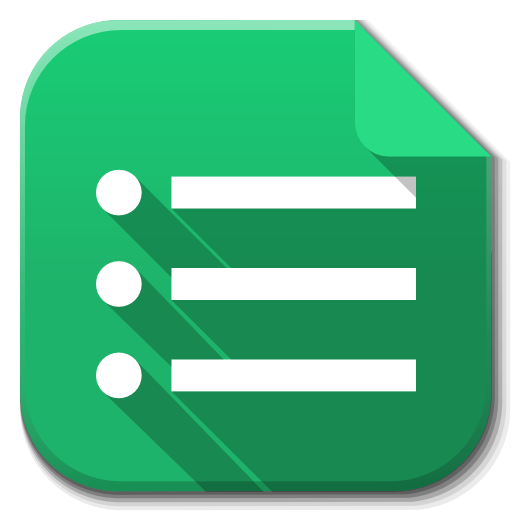 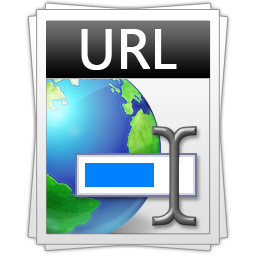 ARFF: 屬性-關聯檔案格式
CSV: 逗點分割數值
ODS: 開放文件試算表
SQL查詢
‹#›
單一檔案格式
ARFF
Attribute-Relation File Format
屬性─關聯檔案格式 
開頭註解：說明檔案內容，以%開頭
檔案標題：以@RELATION開頭
屬性定義：以@ATTRIBUTE開頭，定義屬性的資料類型
資料案例：位於@DATA之後，一行一一個案例
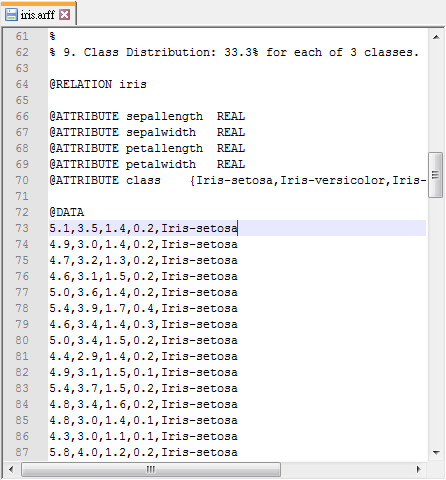 ‹#›
單一檔案格式
CSV
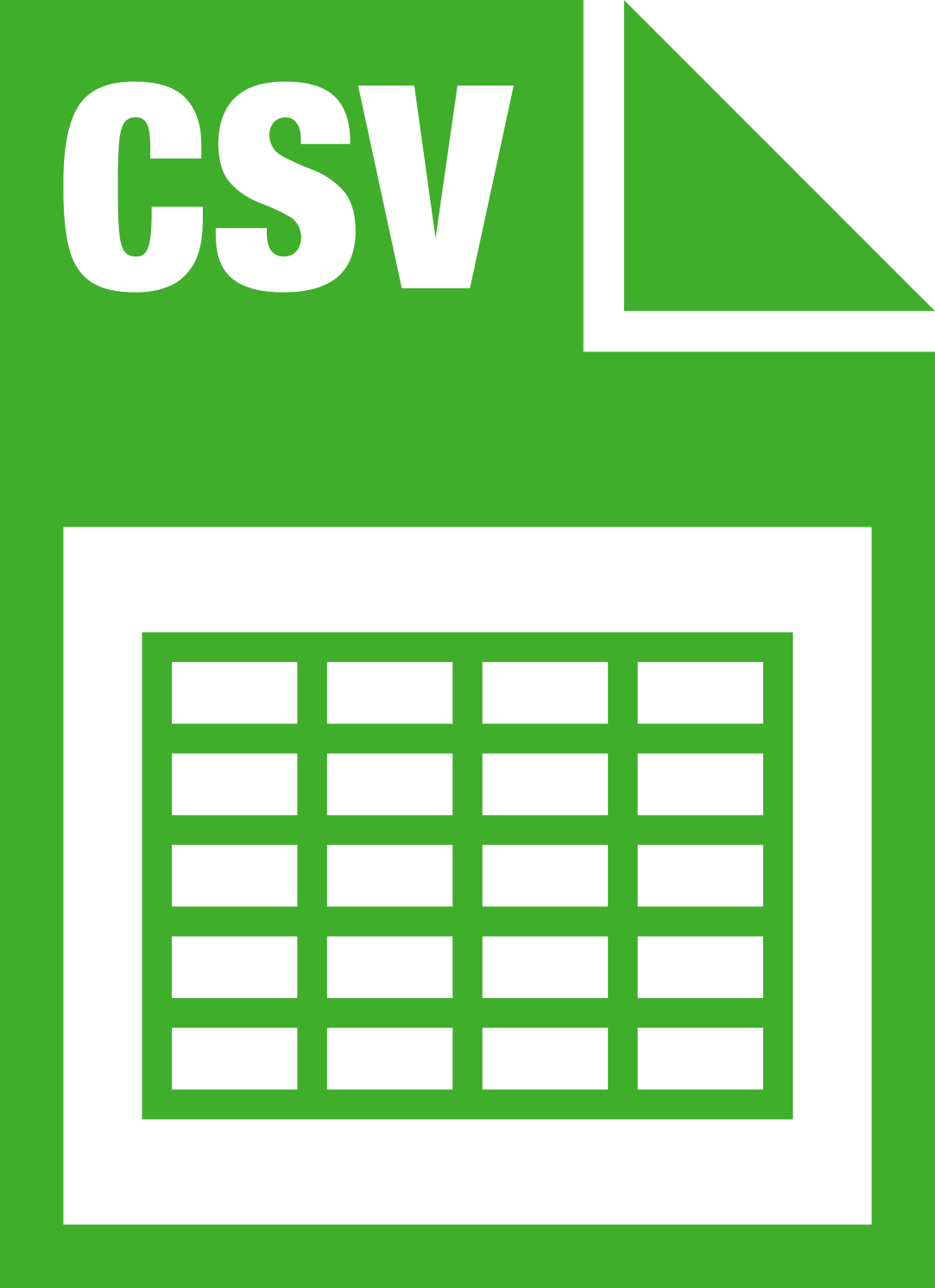 Comma-Separated Values
逗點分割數值 
屬性：以逗點區隔的每個欄位
屬性標題：第一行為屬性標題，以逗點區隔每個欄位
資料案例：第二列之後的每一行為一案例
資料類型：需由程式自動判斷
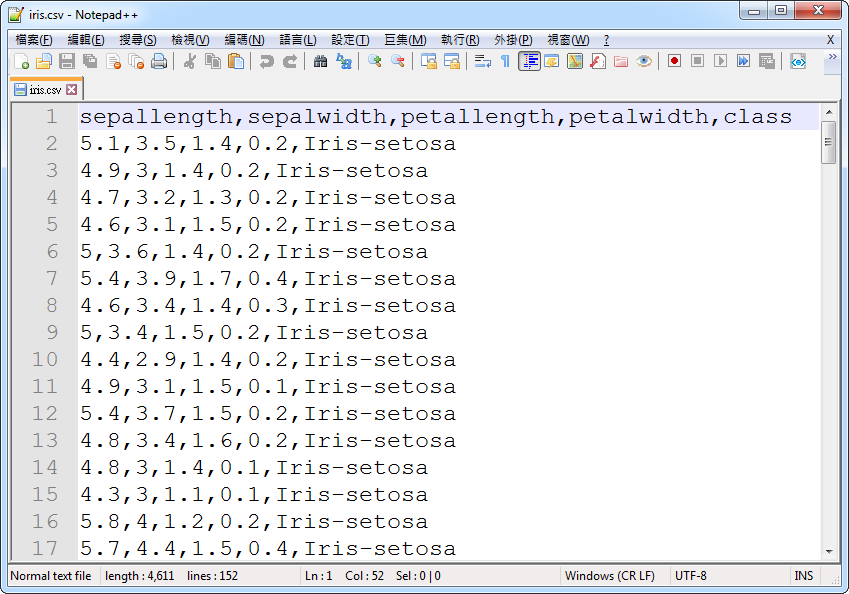 ‹#›
[Speaker Notes: https://www.wikiwand.com/zh-tw/%E9%80%97%E5%8F%B7%E5%88%86%E9%9A%94%E5%80%BC]
單一檔案格式
ODS
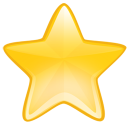 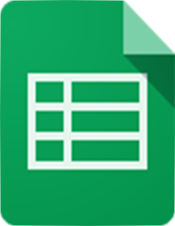 OpenDoucment Spreadsheet
開放文件試算表 
屬性：每一直欄為一屬性
屬性標題：第一橫列為屬性標題
資料案例：第二列之後的每一列為一案例
資料類型：依細格資料類型設定
主要使用LibreOffice編輯
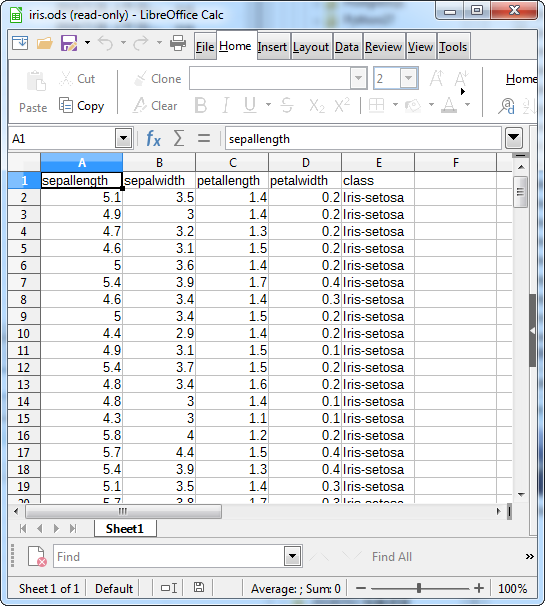 ‹#›
相關詞彙定義
案例、屬性 (1/2)
案例 (Instance)
抽樣對象、個案、觀察值個體
屬性(Attribute)
特徵、變項、觀察值
案例2
案例1
屬性
屬性
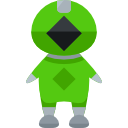 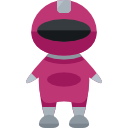 名字：豪快綠
攻擊力：9
防禦力：5
名字：猛牛紫
攻擊力：3
防禦力：12
‹#›
[Speaker Notes: 案例 (Instance)
抽樣對象、觀察值個體]
相關詞彙定義
案例、屬性 (2/2)
屬性標題
屬性
案例
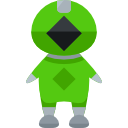 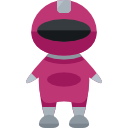 ‹#›
[Speaker Notes: 案例 (Instance)
抽樣對象、觀察值個體]
Attribute Type
屬性的資料類型
‹#›
[Speaker Notes: Nominal 類別型
male
臺南]
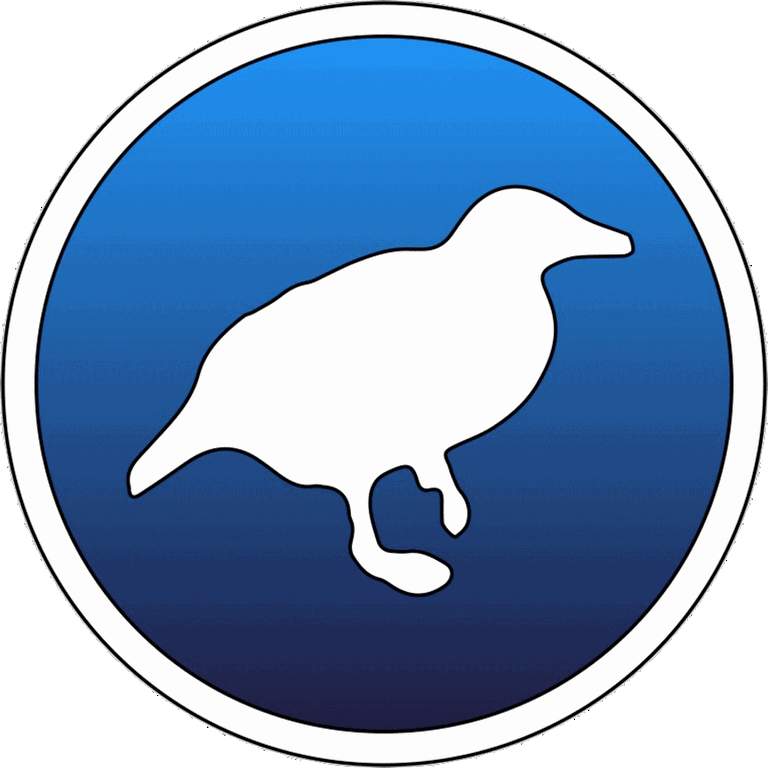 Part 3.
準備Weka
下載、安裝與設定
‹#›
Weka的下載
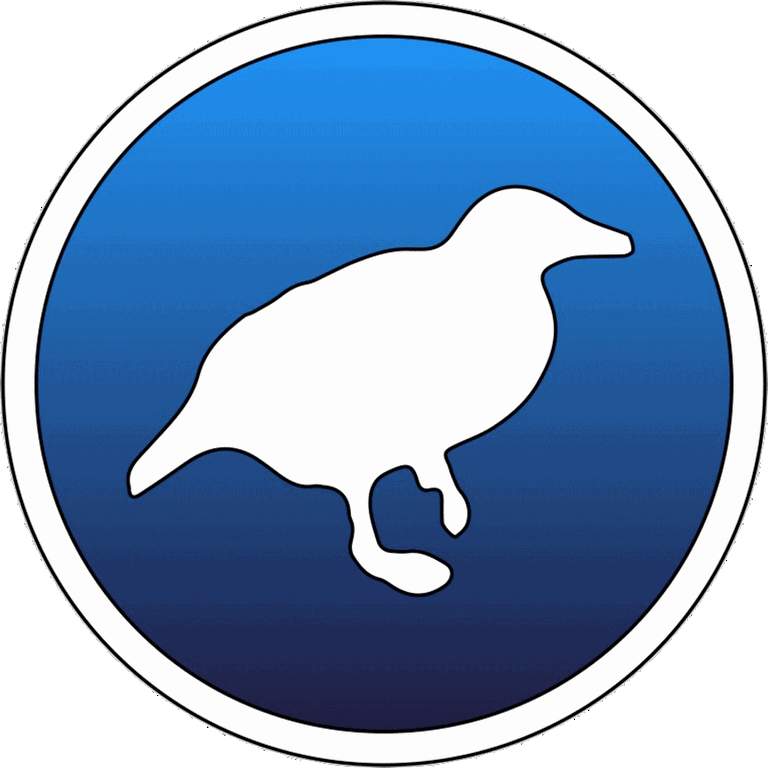 https://www.cs.waikato.ac.nz/ml/weka/downloading.html
請下載
includes Java VM
版本
(有分64 bit或32 bit)
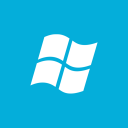 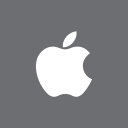 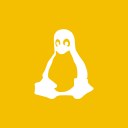 Windows
Mac OS
Linux
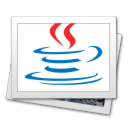 Java VM
所需環境：
‹#›
Weka的安裝
安裝精靈，容易上手
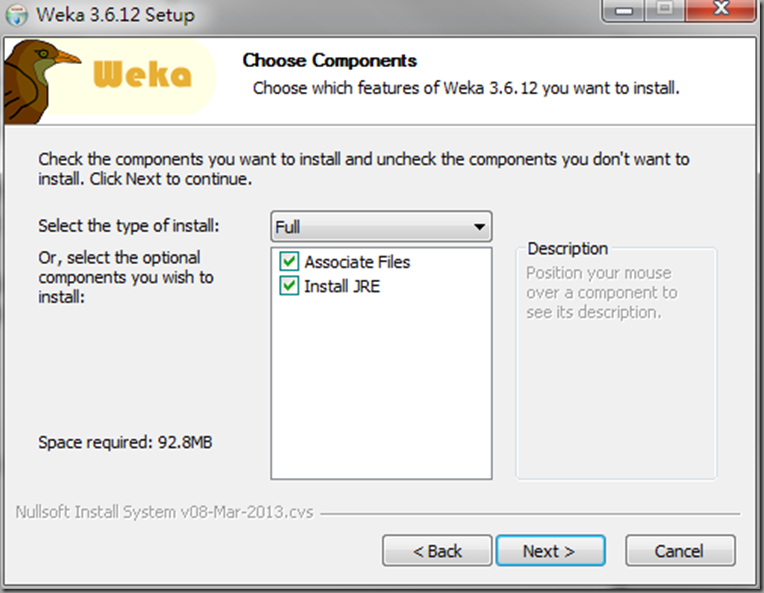 選「Full」
安裝所有資料
‹#›
https://me1237guy.pixnet.net/blog/post/59757613-%E5%AE%89%E8%A3%9Dweka
安裝套件 (1/3)
3
開啟Weka
Tools ⇨ Package Manager
Package Manager主視窗
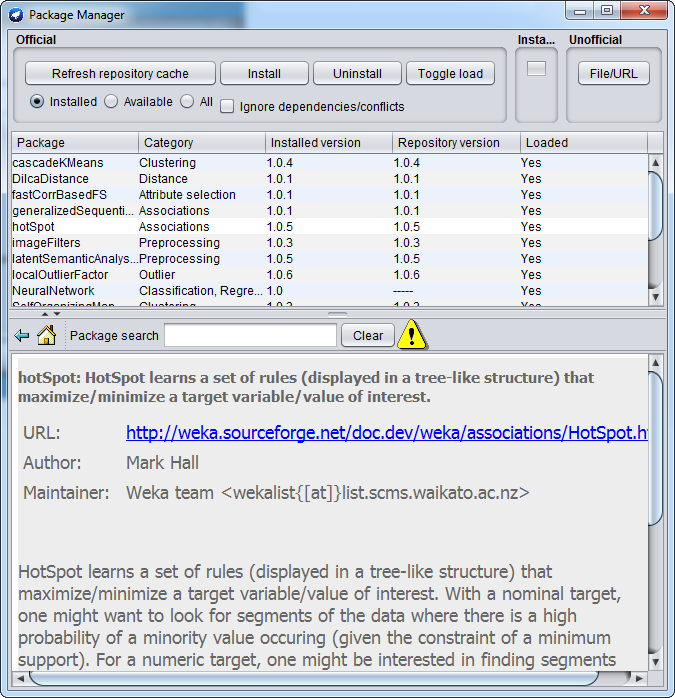 1
2
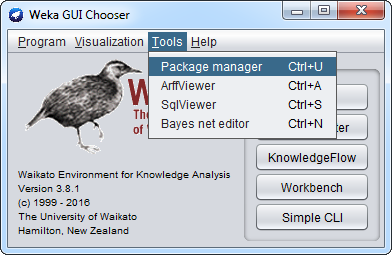 ‹#›
安裝套件 (2/3)
找到要安裝的套件，例如WekaODF
Install
確認安裝，Yes
5
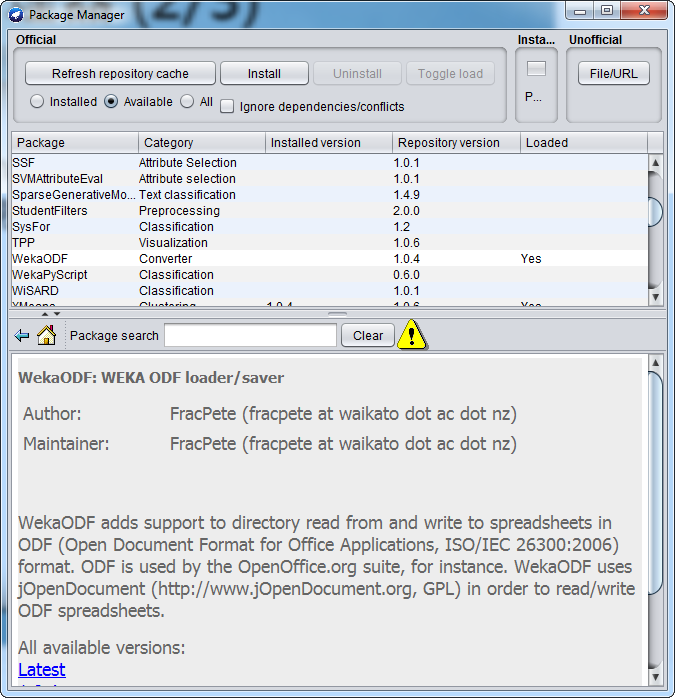 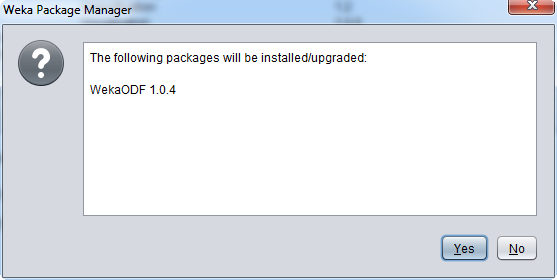 6
4
‹#›
安裝套件 (3/3)
請按照以上步驟，安裝以下套件吧：
cascadeKMeans分群演算法
hotSpot關聯規則探勘演算法
localOutlierFactor異常偵測演算法
WekaODFODF檔案格式支援 (剛剛已經安裝了)
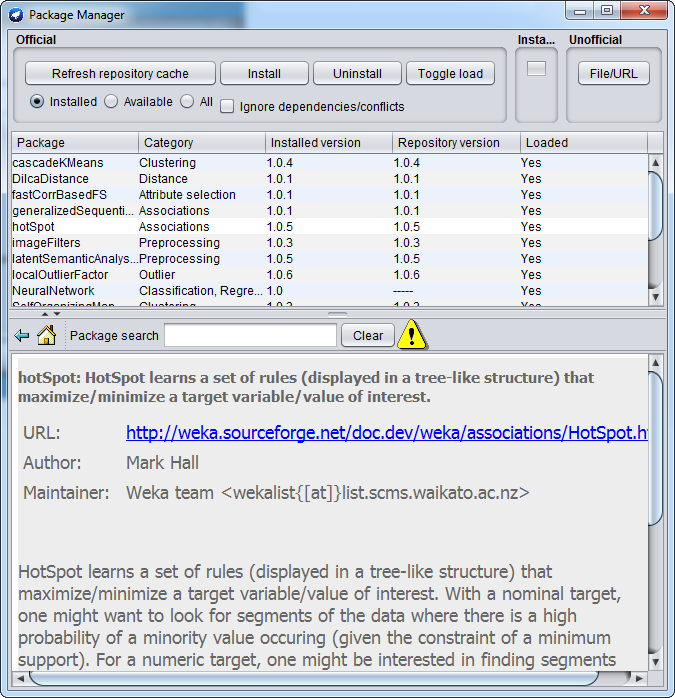 ‹#›
[Speaker Notes: https://docs.google.com/presentation/d/1_8_AqCxImQZ1-3pOXqLcMMwPVZXPzFC6gu47U0MTLrg/edit]
(只有Windows作業系統需要設定)
讓Weka能夠讀取中文
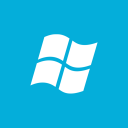 開啟Weka安裝目錄，預設為C:\Program Files\Weka-[版本號]
用文字編輯器開啟RunWeka.ini
將以下設定fileEncoding=Cp1252改成fileEncoding=utf-8
儲存，重新啟動Weka
詳細操作請看Blog: 如何在Weka中顯示中文
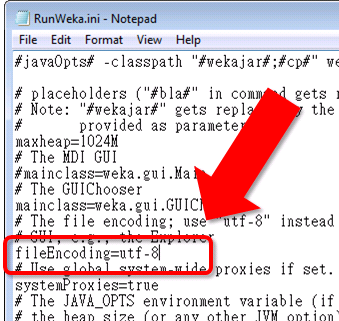 ‹#›
http://blog.pulipuli.info/2017/06/wekautf8-how-to-process-chinese-data-in.html
LibreOffice Calc下載
LibreOffice
LibreOffice辦公室套裝軟體的試算表工具
LibreOffice是跨平臺的開放自由軟體，是編輯開放文件格式(ODF)的最佳選擇
開放文件格式包含文件(ODT)、試算表(ODS)、投影片(ODP)等多種類型格式
開放文件格式是我國政府的主要通用格式
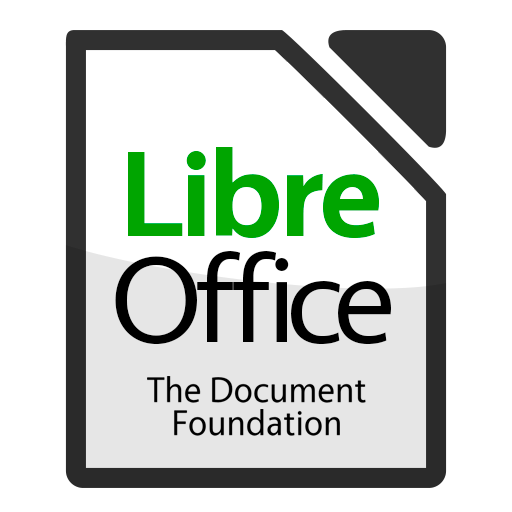 https://zh-tw.libreoffice.org/download/libreoffice-fresh/
‹#›
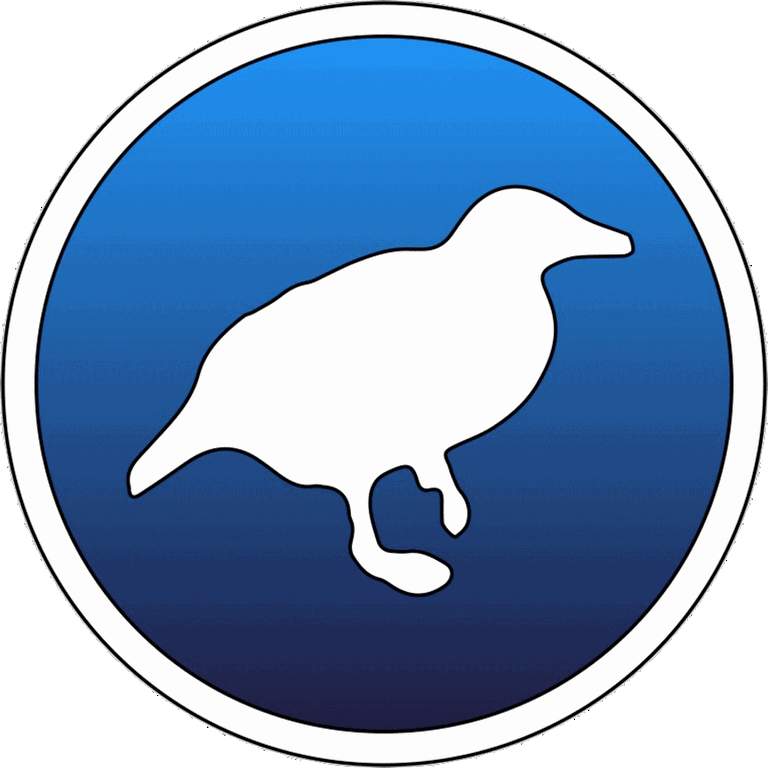 Part 4.
認識Weka架構
‹#›
Weka的功能架構
探索器
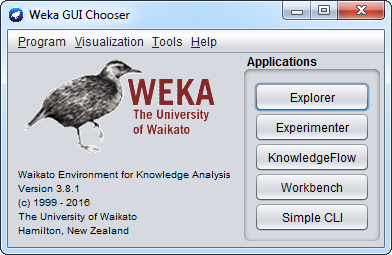 實驗器
知識流
命令列
‹#›
Explorer
探索器
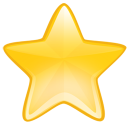 Weka主要的圖形化使用者介面
以頁籤、下拉式選單、欄位設定等表單元件，讓使用者輕易進行資料分析與探勘
直接提供各種視覺化圖表，展現分析結果
一次只能分析一筆資料
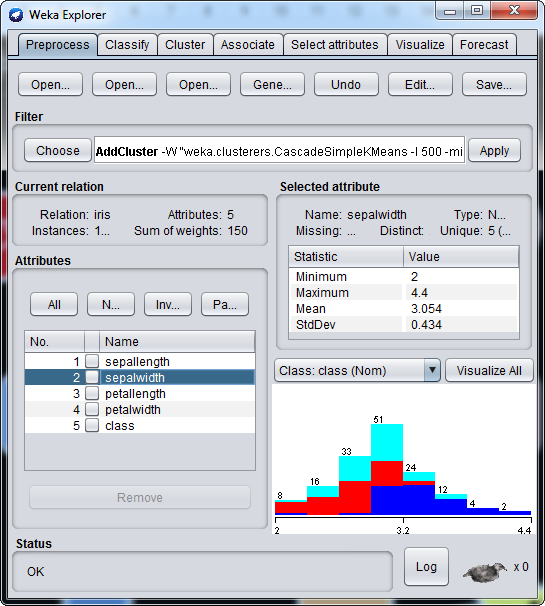 ‹#›
Knowledge Flow
知識流
以資料流的形式，定義資料探勘中的所有步驟
不僅支援單一檔案，還能支援分析批次、增量的串流資料
類似商業智慧(Business Intelligence, BI)
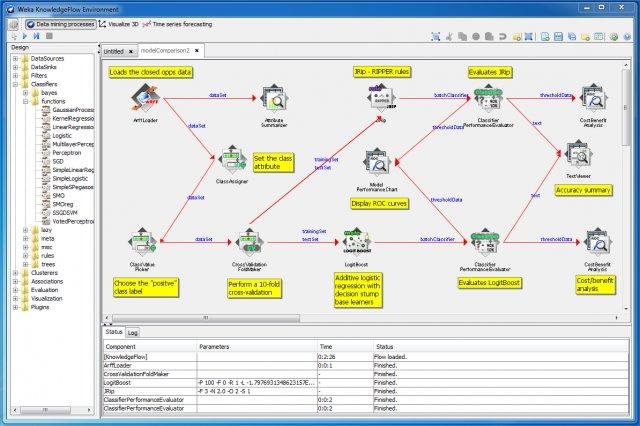 ‹#›
https://www.kriptonesia.com/weka-data-mining-software-download/
Experimenter
實驗器
適合處理多份資料、多種不同的資料探勘演算法、多種不同的參數設定的情況使用
特別適合資料庫存取、多電腦的分散式運算
設定後可批次且自動執行，使用者僅需等待分析結果即可
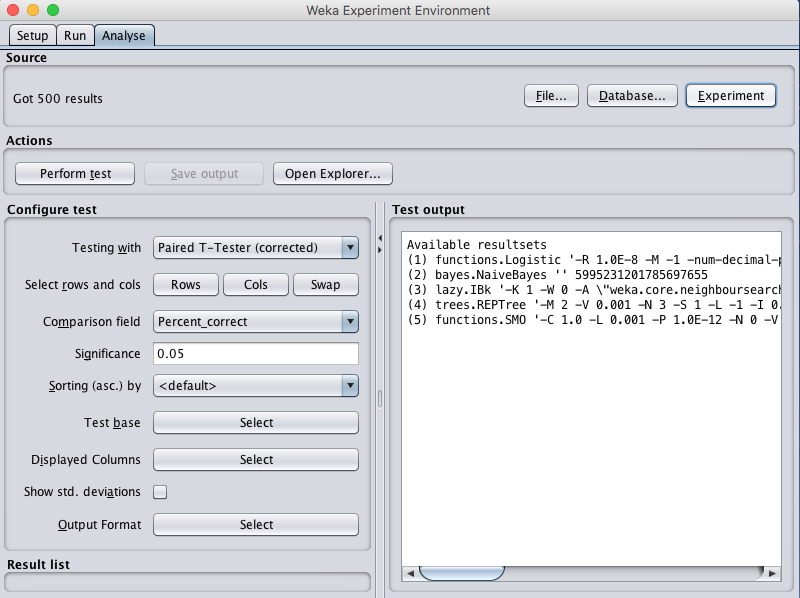 ‹#›
https://machinelearningmastery.com/compare-performance-machine-learning-algorithms-weka/
Simple CLI
命令列
能夠使用完整進階指令，突破圖形化使用者介面的限制
記憶體消耗較少
可先從探索器擬定命令參數，再以命令列批次執行
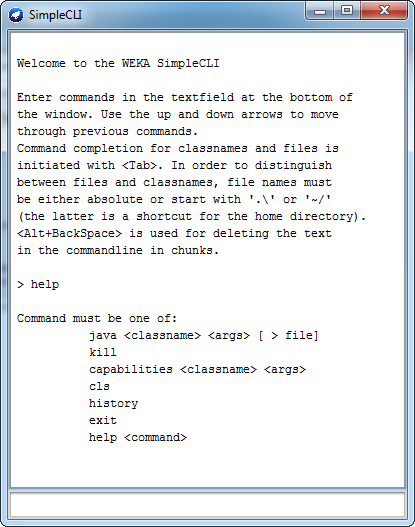 ‹#›
本課程的Weka流程
案例說明
演算法簡介
實作
取得資料集
使用Weka的探索器進行分析
檢視分析結果
‹#›
實作資料集
學生成績資料集 (1/3)
學生成績資料集是Cortez等人(2008)年從兩所葡萄牙學校蒐集649位學生、33種屬性的開放資料集
屬性包括學生個人資料、家庭狀況、就學狀況、學校生活、課堂表現




※ 本教學取其資料集內容，因應教學內容而作調整
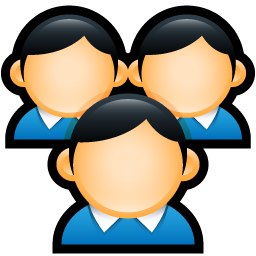 ‹#›
http://archive.ics.uci.edu/ml/datasets/Student+Performance
實作資料集
學生成績資料集 (2/3)
Nominal Type
類別型屬性
Numeric Type
數值型屬性
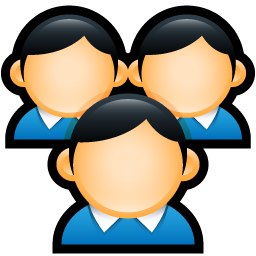 共15種
性別
就學理由
是否補習
學校
共18種
年齡
雙親教育程度
缺席次數
課堂成績
※ 完整的屬性說明請看論文
‹#›
http://archive.ics.uci.edu/ml/datasets/Student+Performance
實作資料集
學生成績資料集 (3/3)
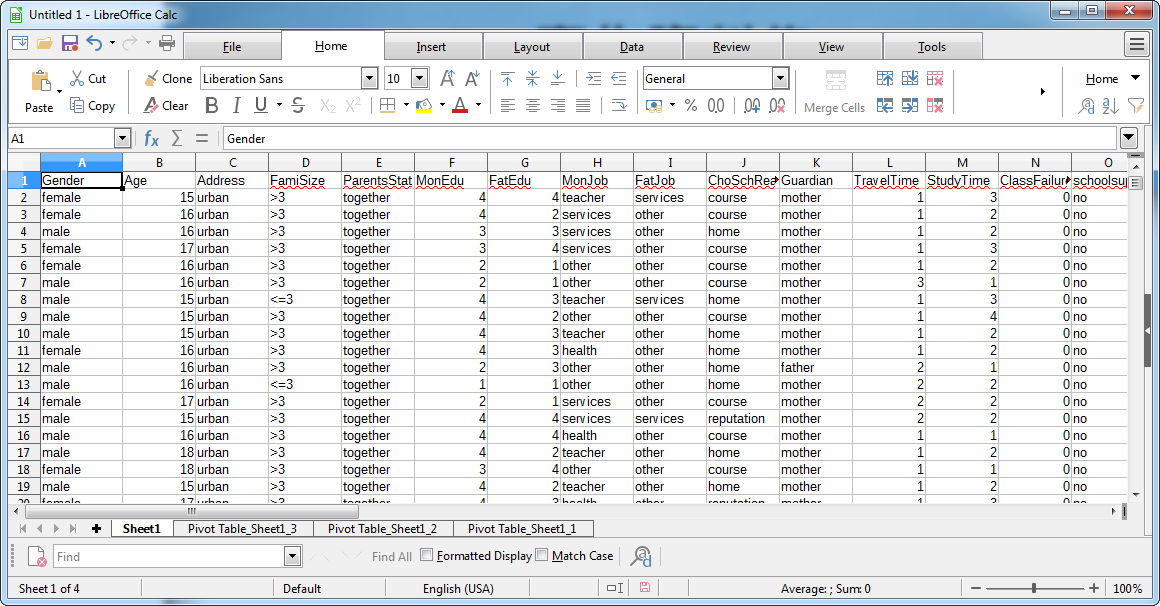 ‹#›
http://archive.ics.uci.edu/ml/datasets/Student+Performance
準備好了嗎？
⇩
Chapter 2. 
探索性與比較性分析
GO
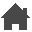 ‹#›